Notes for facilitator
See slide notes
[Speaker Notes: Note to facilitator: This slide is hidden and will not present in “Slide Show” mode.

This facilitation guide and associated slides are intended to support group facilitation of the Improving Data Fluency Action Learning Guide content from the County Health Rankings & Roadmaps program. You will note that we use “data” consistently as a plural noun throughout the content, but standards of English recognize it as both a plural and singular noun.

The slides are grouped into content sections with headers that begin with numbers. These sections may be helpful if you intend to facilitate the content over multiple sessions. If you decide to facilitate the content in sections, we recommend returning to and reviewing Section 1.0 “Ground Setting” before each session.

You may use the notes sections on each slide as a script which may be read aloud or adapted to your preferred way of speaking. Please feel encouraged to include examples, stories, context, or local data that help your audience meet their objectives and needs.

Before beginning, we recommend each learner receive the companion worksheet to the Action Learning Guide. You may encourage everyone to utilize the worksheet digitally (https://www.countyhealthrankings.org/sites/default/files/media/document/chrr%20datafluency%20worksheet%20030420.pdf) or by providing printed copies. 

Finally, please feel encouraged to reach out to County Health Rankings & Roadmaps if you have any questions about content or facilitation: https://www.countyhealthrankings.org/about-us/contact-us]
Starting Questions
What feelings do you have when you are asked to analyze data?

What concerns do you have about communicating with data?
[Speaker Notes: Note to facilitator: This slide is hidden and will not present in “Slide Show” mode.

Consider asking one or both of the slide questions before the beginning the presentation.]
Improving Data Fluency
Slides for Group Facilitation
countyhealthrankings.org
[Speaker Notes: Across the country, people are working to transform their communities into places where everyone has an opportunity to live a long and healthy life.

Data can be a useful tool for many aspects of improving community health. Being able to measure and evaluate the health of a community and different groups of people within the community can help identify strengths and assets, inform how to allocate resources, and suggest where to prioritize efforts to improve health for all. Data help a community tell its story.

But how and where do you start? 

The guidance, tools, and examples you find here will help you get started with making sense of new and existing data.]
Health Inequities
A health inequity is a health disparity that is not only unfair but may also reflect injustice.
[Speaker Notes: As we get started today, there’s a few experiences in which we can ground our time together:
As potential agents of change in your community.
As people with some data competency about your community, but with a desire to better understand what kinds of data there are and why they matter.
As practitioners looking for guidance, tools, and examples to help you expand your understanding of how to use data.

Current efforts in your community might aim to:
Assess the health of your community, including areas of strength
Prioritize where to take action
Track progress
Support decision-making and policy change
Identify and address health inequities

Data can be useful to inform each of these efforts. We’re going to focus on all of these items today. However, let’s begin with a shared understanding of “health inequities.”

A health inequity is a health disparity that is not only unfair but may also reflect injustice. To address health inequities, communities must remove obstacles to good health such as poverty, discrimination, and their consequences, including powerlessness and lack of access to well-paying jobs, quality education and housing, safe environments, and health care (Braveman et al., 2017).

Audience prompt: What are some other ways that inequities have shown up in our community? Any thoughts on what some of the obstacles might be?

Source:

Braveman P, Arkin E, Orleans T, Proctor D, Plough A. What Is Health Equity? And What Difference Does a Definition 
Make? Robert Wood Johnson Foundation; 2017. Accessed December 7, 2020. https://nccdh.ca/resources/entry/what-is-health-equity-and-what-difference-does-a-definition-make]
What is Health?
[Speaker Notes: Throughout this discussion, we’ll refer to “health.” We define health in the broadest possible terms. On the screen are a few terms we’ll use throughout our discussion.

Think of all the things that affect our health: sure, we could all eat better, move more, and make sure we get our annual check-ups, but there’s much more. The quality of our homes, the safety of our neighborhoods, and our chance at a good education all influence health in the short and long term.

For some people, the essential elements for a healthy life are readily available. But for others, the opportunities for healthy choices are limited.]
Learning objectives
Refine the questions you want to answer with data.
Demonstrate appropriate and ethical use of data.
Select data to tell your story.
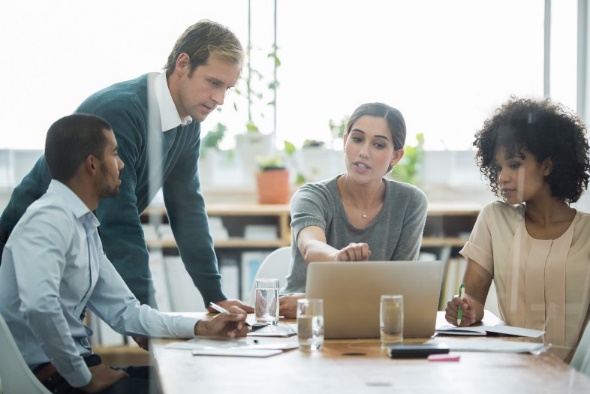 [Speaker Notes: Note to facilitator: Review the learning objectives with your group and ask for reflections on items particularly pertinent to your community and/or places of strength/weakness that currently exist in your work.]
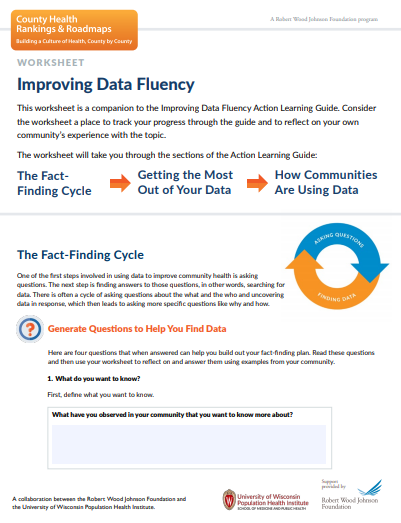 What you can expect
Learn from the content.
Learn from discussion and reflection.
Learn from taking action.
[Speaker Notes: Note to facilitator: This is a great time to introduce the companion worksheet to the Action Learning Guide. You may encourage everyone to utilize the worksheet digitally (https://www.countyhealthrankings.org/sites/default/files/media/document/chrr%20datafluency%20worksheet%20030420.pdf) or by providing printed copies. 

_____________________________________________

Learn from the content provided here:
The guidance, tools, and examples included here will help you develop a deeper understanding of the applications of data.

Learn from discussion and reflection:
You will find discussion questions throughout to help you apply the learning as you go. Use the companion worksheet to capture your reflections and learnings.

Learn from action
This guidance will continue to help as you put what you learn into action. You will practice with tips and tools to help you act along the way.]
The Fact-Finding Cycle
Where?
Why?
Who?
When?
What?
How?
[Speaker Notes: One of the first steps involved in using data to improve community health is asking questions. The next step is finding answers to those questions, in other words, searching for data. There is often a cycle of asking questions about the what and the who and uncovering data in response, which then leads to asking more specific questions like why and how. This fact-finding cycle continues and is a main ingredient of the community health improvement process.]
Make a Plan to Answer Your Questions
Consider the issue you want to address and formulate questions about the issue.
Consider what do you already know and what you still need to learn.
Investigate your sources and consult with data keepers.
Consider collecting your own data.
[Speaker Notes: Making a fact-finding plan to answer your questions is good way to ensure that you gather all the data necessary to answer them fully.
What could this plan include?

First, consider the issue you want to address and formulate questions about the issue. What should change? For example, should health outcomes in your community change?

Then, consider what do you already know and what you still need to learn. This will help you determine the data you need to find.
The data you need may already exist from other sources (secondary data). It is possible that agencies such as public health departments, local non-profits, or other partnerships may have already asked the questions (or a similar questions) that you want to address. You may be able to partner with these organizations to use their data. Other commonly available sources of data that exist—often available online—include vital statistics, reports, databases, and data platforms like the County Health Rankings.

In addition, qualitative data, such as information collected from focus groups or community meetings or community oral histories, can add context to statistics that you uncover. In other words, qualitative data can reveal the how and why behind the numbers. Qualitative data can help you understand people’s experiences in a community.
If the data you need to answer your questions do not exist already, you may be able to use a substitute. For example, if you are asking about rates of uninsured people in your city, you might be able to substitute county rates if you believe the data at the county level represent the city well enough. However, if you need to understand how your city differs from the rural parts of the county, you may need to consult with hospitals or other local data keepers to better answer that question.

If there is not a good substitute, you might need to collect your own data (primary data). If you must collect your own data, other community agencies might be able to help you gather it. Although collecting primary data is an option, it should be reserved as the last one after you have thoroughly sought other data to answer your questions. This will save time and resources.]
Refining your Questions
What time frame do you need to consider?
Are there specific population groups you want to know more about (e.g. age, race, gender, geography, or health status such as diabetes, cancer, etc.)?
Are some population groups affected more than others (e.g., age, race, income)?
[Speaker Notes: Another way to save time and resources in your fact-finding plan is to refine your questions by making them focused and specific. Specific questions can guide you to the appropriate data source more quickly.

To help you start refining your questions, ask yourself:
What time frame do you need to consider?
Are there specific population groups you want to know more about (e.g. age, race, gender, geography, or health status such as diabetes, cancer, etc.)?
Are some population groups affected more than others (e.g., age, race, income)?

Notice how these refined questions can lead you to uncover differences, or disparities, in health outcomes. Identifying disparities is the first step in discovering health inequities, which are health disparities that are not only unfair but may also reflect unjust obstacles to good health. The more specific and refined your questions are, the clearer the roadmap to answering them become.]
Refining questions
[Speaker Notes: Audience Prompt: Consider the questions in both lists. What data would you need to answer them?

Broad questions, like those listed in the first column, are difficult to answer because it’s not clear what data you should consider. You can work to narrow down your focus from the broad question. As you begin to explore sources of data related to your topic of interest, you will likely find that your question becomes narrower based on the data available.

Asking questions about disparities in health by populations within your community and asking why those disparities exist can reveal health inequities and is another step in the fact-finding cycle. Keep in mind that health inequities in communities vary by race/ethnicity, age, gender, sexual orientation, or geography.]
Activity: Generate Questions to Help You Find Data
What do you want to know?
What should change?
Can you be more specific?
Do you have the data you need?
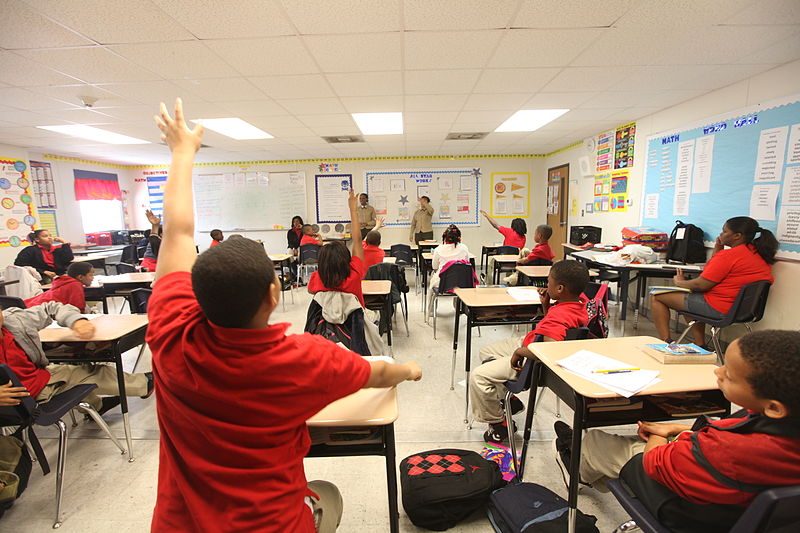 This Photo by Unknown Author is licensed under CC BY
[Speaker Notes: Here are four questions that when answered can help you build out your fact-finding plan. Read these questions and then use your worksheet to reflect on and answer them using examples from your community.

What do you want to know?

First, define what you want to know. What have you observed in your community that you want to know more about? Determine the topic you are interested in or the condition you want to learn more about and start thinking about the population affected by that community condition.

What should change?

Next, consider what you hope will be different as a result of your efforts. What actions will you, community leaders, or other organizations take based on what the data show? How will this information inform your work? Another way to think about this is to define a goal. What is your goal and is that goal specific enough (have you defined a timeline for implementation)?

Can you be more specific?

Then, consider if you can make your question more specific? Have you considered the populations, years, and geographic areas you want to know more about? Have you thought of any inequities that might be uncovered?

Do you have the data you need?

Finally, set a goal for what needs to change and think about the data. What data can you use to define the problem? What data could support your question? Who is the “keeper” of these data? Are they easily accessible or who could you partner with to obtain and make sense of that data? It is also important to consider if your community has the time and resources to spend on this question.

If so, begin the process of fact-finding to answer your question and start analyzing that data.]
Key Takeaways
The fact-finding cycle includes asking questions, identifying data to answer those questions, and asking more specific questions.
The more specific your questions, the clearer the roadmap to answering them will become.
Data may already be available from other sources (secondary data) or you may need to collect it yourself (primary data).
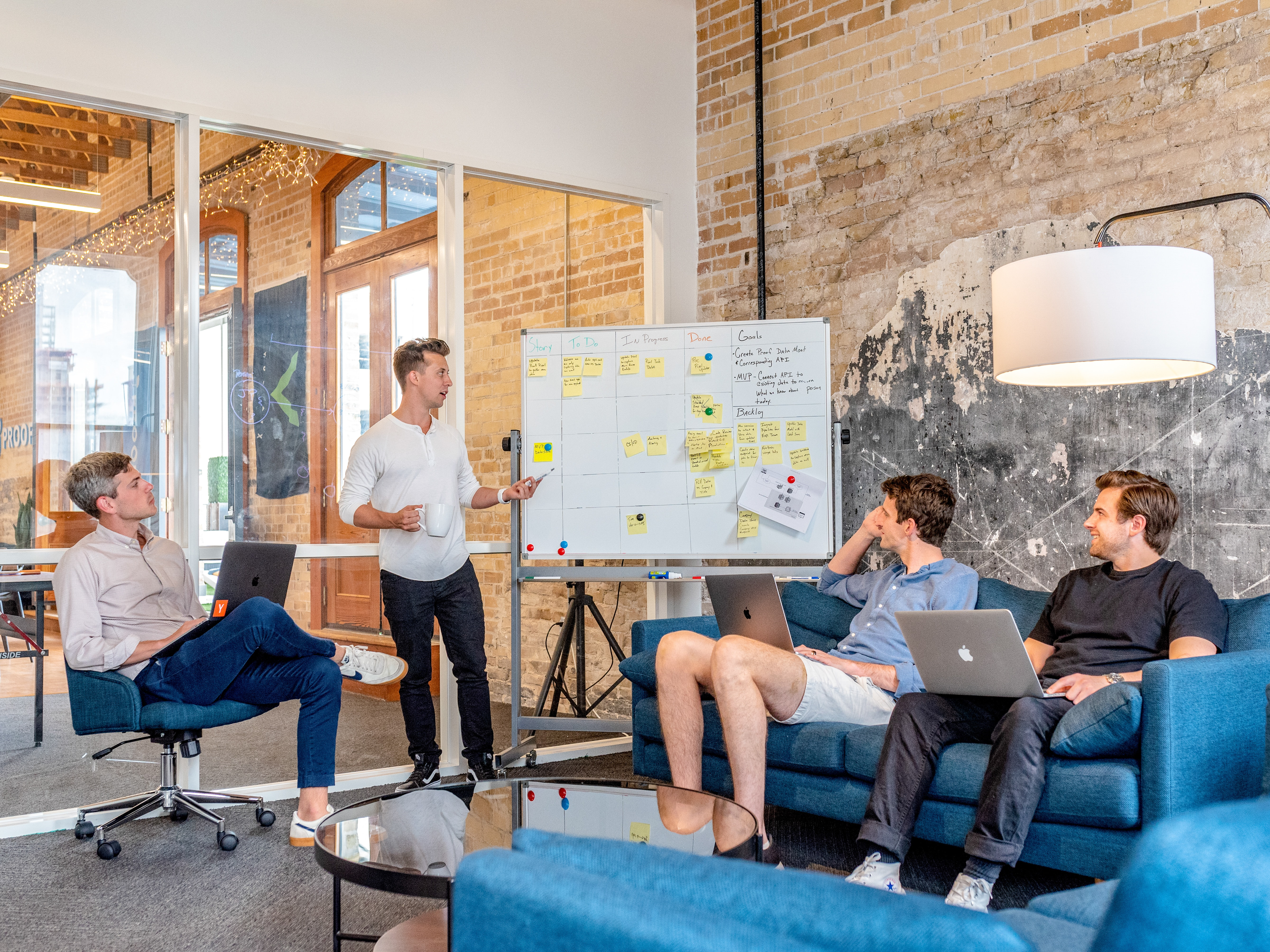 Photo by Austin Distel on Unsplash
[Speaker Notes: Note to facilitator: The slide is animated and key takeaways will appear one at a time.  These points are great moment for group reflection before moving on to the next content section.

This slide is meant to be a learning check on the “Refine the questions you want to answer with data.” learning objective.]
Exploring Limitations or bias in data
Limitations or biases can influence how the data are used and understood by decision-makers.
Limitations
Acknowledging what the data cannot answer completely.
Bias
The data may not be collected, analyzed, or reported as objectively as possible.
[Speaker Notes: One way to get the most out of your data is to consider where your data come from—including how it’s collected, how it’s being shared, and if any limitations or biases exist.

Is the process of data collection, analysis, and sharing inclusive and equitable, meaning are the people most impacted by the condition you are investigating included in your process? Being able to understand each of these steps will allow you to determine potential limitations or biases that exist within the data. Limitations or biases can influence how the data are used and understood by decision-makers.

By limitations, we mean acknowledging what the data cannot answer completely. Bias means the data may not be collected, analyzed, or reported as objectively as possible. Be prepared that limitations and biases can exist in data. The good thing is you can address data limitations and minimize biases by choosing your data wisely. Addressing both will allow you to get the most out of your data.

Let’s unpack what we mean by data limitations and examine ways biases can creep into the fact-finding or sharing process.]
Choose your Data Wisely
[Speaker Notes: To get the most out of your data, it is important to consider the strengths and limitations of the data source or sources you are using.
Start your process by researching whether your questions have already been assessed. Even if they have been, you may need to gather additional data to make the research more current or more local. It is important to critically analyze data and data sources to determine appropriate uses and limitations. Otherwise, the data you share may perpetuate a bias, even unintentionally.

Note to Facilitator: Discuss the screen

Asking questions like the ones in the table will help you critically analyze data sources so you can choose your sources wisely, discover limitations, and minimize bias. This process of asking questions does not need to be formal, but a simple understanding of the data methodology will make you more certain that you are using the data appropriately.]
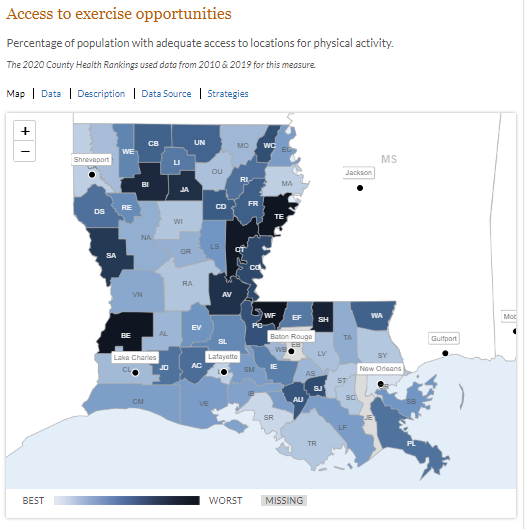 Case Study
Darren notes his county’s “Access to Exercise Opportunities” value is 60%; his state is 90%
Does this county need more parks?
Return to the questions –
Who?
When?
How
Why?
[Speaker Notes: Darren is a resident looking to improve diet and exercise in his county because of high obesity rates he saw reported in the local newspaper. He finds the County Health Rankings “Access to Exercise Opportunities” measure on his county’s snapshot. This measure provides the percentage of population with adequate access to locations for physical activity.

Darren records his county value at 60%, and his state value is 90%. Since his county’s value is less than the state value, he reaches the conclusion that his county needs more parks to allow residents to exercise.

Audience Prompt: Does Darren’s county need more parks?

Note to facilitator: Let the audience discuss a few responses to whether the community needs more parks. Then advance the slide to include the “Return to the questions” text. 

Darren calls his local public health department to share his concern and the data he found. The health department encourages Darren to join the community health planning coalition. The coalition listens to Darren’s concerns and the members take a look at the Access to Exercise Opportunities measure. They discover that the measure includes access to parks. Therefore, the majority of residents (60%) have access to parks. The coalition then takes a closer look at the measure by asking the four questions above. This is when they discover more information about the measure like the measure’s limitations.  Access to Exercise Opportunities is not inclusive of bike lanes or sidewalks.

Audience prompt: So, what could the coalition’s next step be if they need to know why residents are not exercising? 

Note to facilitator: Allow the audience to discuss some next steps. Some sample questions you might offer include questions like, “Where are parks located?;  What is the parks budget? Are parks accessible to all (disabled, all ages, do they have appropriate/safe equipment)?

By asking questions to critically analyze the data sources available, Darren and the coalition learn they need additional data to address their questions.]
Statistical definitions
Survey – a way to gather information about the community of interest by asking questions using interviews or questionnaires
Weighting – a statistical method used to make the sample from a survey representative to the whole population of interest
Imputation – a statistical method which borrows information from other similar data points to provide an estimate for a data point with missing data
Modeling – a statistical technique which uses math to create more informed estimates for places/people with no data
[Speaker Notes: Here are some statistical definitions that are used in public health research and planning. Consulting with local experts about these important technical considerations can help assure that you are using data wisely.

We will think about why some of these statistical definitions and methods matter on the next slide.]
The Importance of Multiple Data Sources
[Speaker Notes: If multiple data sources are available, it is important to understand that neither data source will be wrong, but one may be better for your purpose. As your purpose or questions change, so might the data source you choose.

Assess the most appropriate data set to answer your questions.

An advantage to considering multiple data sources is it helps uncover limitations of the other datasets.

Let’s consider another case study to flesh this out a bit. Suppose you are interested in finding the number of uninsured children in Wisconsin to include in an application for a federal grant application. First you identify your question.

Audience Prompt: What is the rate of uninsured children in Wisconsin?

You do a quick internet search and identify two possible data sources, but the estimates are different. Why do they differ? To understand the differences, we think through the assessment questions from earlier.

Note to Facilitator: Review the slide and the different values in each source.

Since the data in this example are needed for an application for federal grant funding, the estimates from the Small Area Health Insurance Estimates might be a better choice because you can compare Wisconsin’s value to other states. The data are also available for several subgroups which might be helpful to tell your story. For example, when you look at data by race, there is a disparity in uninsured rates between racial/ethnic groups. You might want to read more about the specific methodology that allows comparisons across states before deciding on this source. On the other hand, the Family Health Survey data might be better suited to a county-level report concerned about insurance status within Wisconsin.]
Discussion & Reflection
Have you ever seen conflicting data points that answer the same question? If so, were you able to determine why these data were different from each other?
[Speaker Notes: Note to facilitator: This slide is meant to be a learning check on the “Refine the questions you want to answer with data.” learning objective.

The slide is animated and questions will appear one at a time.  These discussion prompts are great for group discussion and can also be completed on the individual worksheet. 

Consider starting the participants with individual reflection and then group reflection will reinforce learning. You can do this by suggesting, “Take five minutes to write your own thoughts on the worksheet, then we’ll come together as a group to discuss this.”]
Getting started with data ethics
Focus on collecting, analyzing and sharing data in ways that minimize bias.
Include the impacted community all steps of the process.
Sensemaking with the community is an important step.
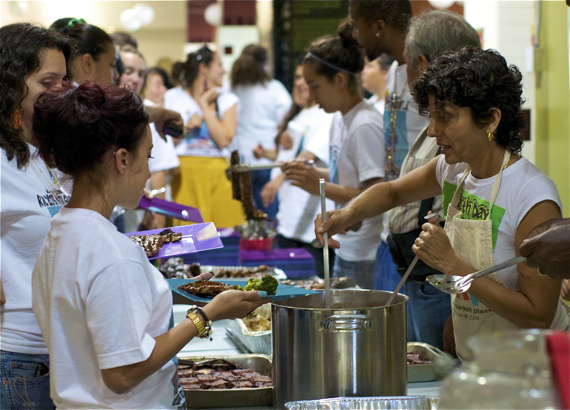 This Photo by Unknown Author is licensed under CC BY-NC-ND
[Speaker Notes: Getting the most out of your data also includes considering if you are collecting, analyzing, and sharing your data in an ethical way to minimize bias.

Is the community a part of the data collection, analysis, and sharing process? More specifically, are the groups impacted by the condition you are investigating involved in each step of the process including the data sharing process? Involving community, particularly those most impacted, helps confirm that the data are saying what you believe they are.]
data ethics guidelines
Reach out to diverse stakeholders.
Track who is participating in the data gathering process and if any groups are missing. 
Convene discussions on health gaps and inequities in your community.
Make sure data collection tools, such as surveys, are inclusive of all community members.
Set demographic categories that accurately describe the populations you want to know more about.
[Speaker Notes: The following guidelines can help you avoid bias in your results. Before gathering data:

Reach out to diverse stakeholders.
Track who is participating in the data gathering process and if any groups are missing. If so, try to identify the reason and attempt to address it.
Convene discussions on health gaps and inequities in your community.
Make sure data collection tools, such as surveys, are inclusive of all community members (available in necessary languages, can be administered verbally and in writing, and are at an appropriate reading level).
Set demographic categories that accurately describe the populations you want to know more about. For example, Asian and Pacific Islanders are often combined into one group but have very different cultures and histories. Therefore, you should avoid grouping them if possible.

Be aware that the people whom you invite to help generate and answer questions bring their own lens to the conversation and analysis. All researchers and community partners—including residents—bring their life experiences and judgements into their work. However, do not allow that fact to discourage you from including them in the fact-finding process. There are ways to minimize bias. One way is to include multiple partners and an array of resident experiences in your fact-finding process.

Audience prompt: How does your life experience differ from the population(s) you are studying?]
Ethically analyzing your data
Create safe spaces for all individuals to share their lived experiences.
Protect people’s identities and the confidentiality of information shared with you.
Understand where missing data might bias your results (i.e., small sample size for a minority racial group).
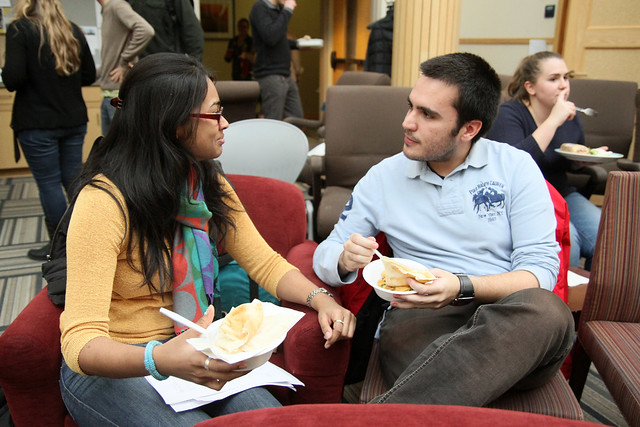 This Photo by Unknown Author is licensed under CC BY
[Speaker Notes: When you are ready to analyze or make sense of the data collected, consider these guidelines:
Create safe spaces for all individuals to share their lived experiences.
Protect people’s identities and the confidentiality of information shared with you.
Understand where missing data might bias your results (i.e. small sample size for a minority racial group).]
Ethically sharing your data
Share preliminary results with community groups and take into account their reflections before reports are finalized.
Be clear about what you can and cannot say with the data. Acknowledge that there are questions you can’t answer.
Acknowledge groups that may have been left out of the data collection process.
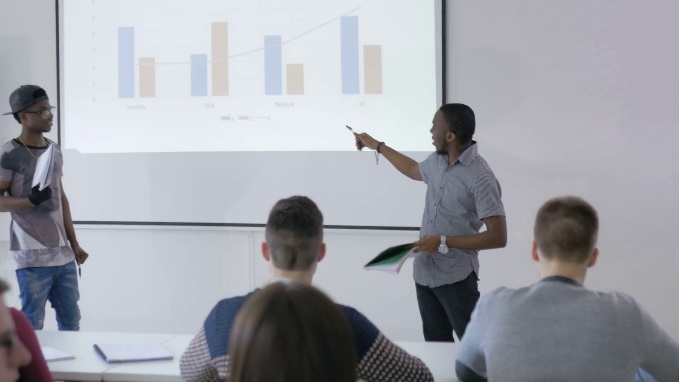 This Photo by Unknown Author is licensed under CC BY-SA-NC
[Speaker Notes: When you’re ready to share data:

Share preliminary results with community groups and take into account their reflections before reports are finalized.
Be clear about what you can and cannot say with the data. Acknowledge that there are questions you can’t answer. (This can help you and others design future studies).
Acknowledge groups that may have been left out of the data collection process.

Please note that there is much more that could be said about data ethics—how data are gathered and reported. The intent of this section is to introduce you to common data ethics considerations that can influence the integrity of your fact-finding process. Data have the power to influence decisions; therefore, avoid gathering, using, or republishing biased data.

If you’re looking for information, consider the Public Health Code of Ethics from the American Public Health Association]
Discussion & Reflection
Everyone brings their own lens to the fact-finding process. Ask yourself these questions as you begin to discover more about the population(s) you’re studying. Reflecting on these ideas can help minimize your own bias:
Do your life experiences influence how you think about the question you are interested in answering?
Or how you interpret the data you discover?
[Speaker Notes: Note to facilitator: This slide is meant to be a learning check on the “Refine the questions you want to answer with data.” learning objective.

The slide is animated and questions will appear one at a time.  These discussion prompts are great for group discussion and can also be completed on the individual worksheet. 

Consider starting the participants with individual reflection and then group reflection will reinforce learning. You can do this by suggesting, “Take five minutes to write your own thoughts on the worksheet, then we’ll come together as a group to discuss this.”]
Do Your Data Represent Community experience?
The methodology (i.e., the way the data were collected) introduced biases, such as not interviewing populations experiencing poor health outcomes.
The measure you chose to use might not be tied closely enough to your questions.
The questions on the survey did not actually answer what they were intended to.
The data may not reflect the correct time period of interest.
[Speaker Notes: Data are useful in telling the story of your community. After you have chosen a data source, it’s important to assess if the data reflect the experience of the community impacted by the condition you’re investigating.

Digging deeper into data or exploring data breakdowns can surprise community leaders, residents, and others when the overall data do not seem to square with their lived experiences. While reactions aren’t always negative or positive, the important thing to understand is that there can be a difference between what the data imply and how members of your community experience the issues being explored.

Consider some reasons the data may not be completely representative of the community experience (refer to slide):
The methodology (i.e., the way the data were collected) introduced biases, such as not interviewing populations experiencing poor health outcomes.
The measure you chose to use might not be tied closely enough to your questions.
The questions on the survey did not actually answer what they were intended to.
The data may not reflect the correct time period of interest.

There are other reasons why there might be a discrepancy. This list is not exhaustive but contains some useful points for consideration.

An important step in the data process is to consider how the data will be shared with community members and to invite opportunities for residents to reflect on the data itself before the data are presented publicly.]
Discussion & Reflection
Can you identify any measures for your community where the value masks underlying differences by race/ethnicity?
What explanations may exist for these differences by race/ethnicity?
[Speaker Notes: Note to facilitator: This slide is meant to be a learning check on the “Demonstrate appropriate and ethical use of data.” learning objective.

The slide is animated and questions will appear one at a time.  These discussion prompts are great for group discussion and can also be completed on the individual worksheet. 

Consider starting the participants with individual reflection and then group reflection will reinforce learning. You can do this by suggesting, “Take five minutes to write your own thoughts on the worksheet, then we’ll come together as a group to discuss this.”]
Key Takeaways
Include community members in all phases of the data process to avoid biases.
It is important to consider the purposes for the data collection and the methodology used to understand potential biases in the data.
Consider your audience when you choose how to share your data.
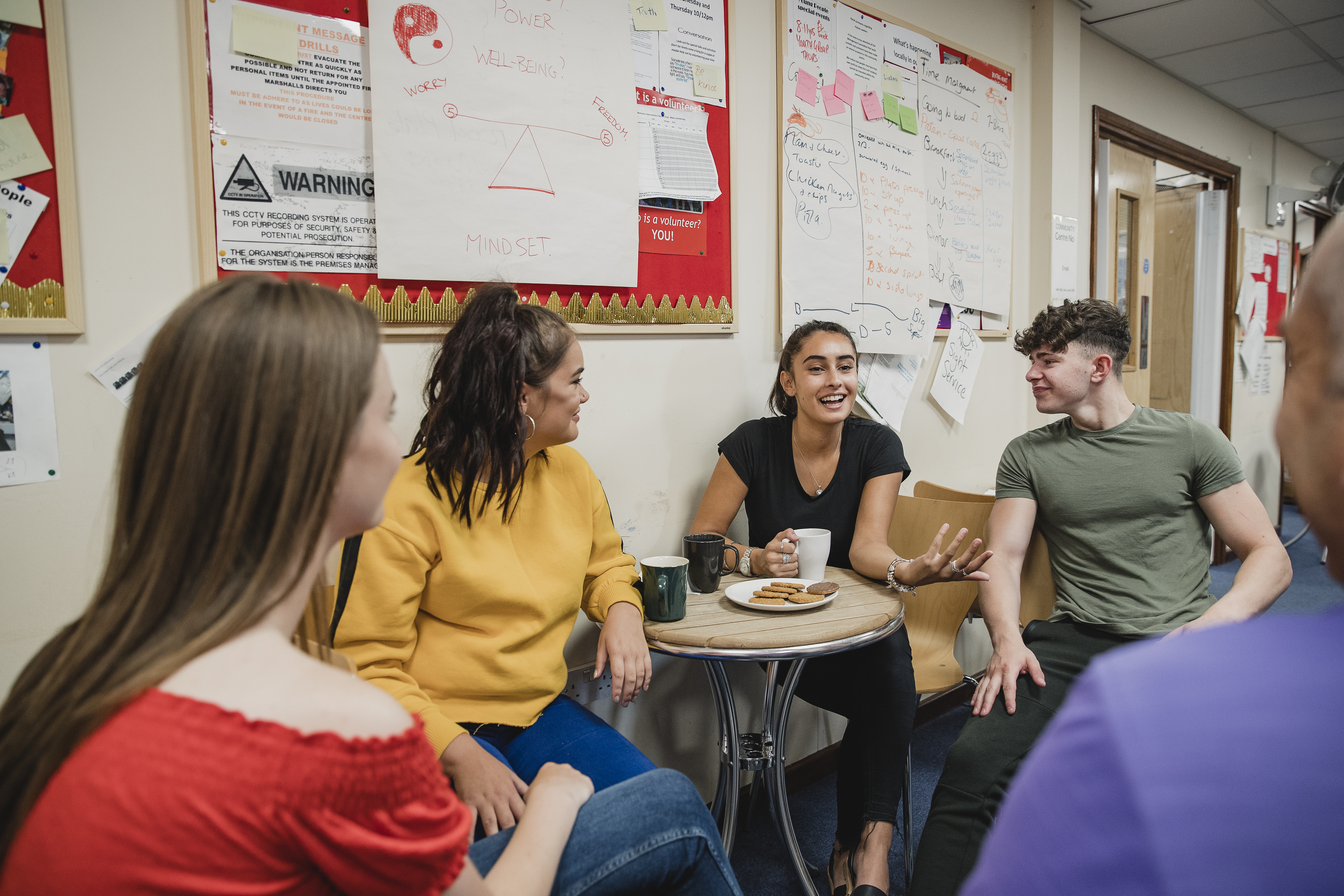 [Speaker Notes: Note to facilitator: The slide is animated and key takeaways will appear one at a time.  These points are great moment for group reflection before moving on to the next content section.]
How communities are using Data
Santa Cruz County, CA
Used data to design a healthy foods alternative campaign.
Toledo, OH
Mobilized the community into action using data.
Liberty City, FL
Used data to inform resource allocation in the city.
Menominee Nation in Wisconsin
Used community history and data from youth to tell their community’s story.
[Speaker Notes: Data have many uses. Residents can find that data can support efforts to transform their community into one that allows everyone to thrive. One of the more common uses of data is to tell a story that can help with engaging residents, representing their experiences, or making cases on their behalf. Data can encourage residents and leaders to work together and share resources to improve the health of the community.]
Community in Action
[Speaker Notes: Watch the video from Columbia Gorge Region, OR/WA, a Robert Wood Johnson Foundation Culture of Health Prize-winning community. As you watch the video, listen for the types of data that were collected as well as why and how they were collected. Watch to see how community leaders made sure residents’ experiences were acknowledged and included in decisions.]
Discussion & Reflection
How do your data align with resident experiences?
What are some ways that you can invite residents to be part of data interpretation?
[Speaker Notes: Note to facilitator: This slide is meant to be a learning check on the “Select data to tell your story.” learning objective.

The slide is animated and questions will appear one at a time.  These discussion prompts are great for group discussion and can also be completed on the individual worksheet. 

Consider starting the participants with individual reflection and then group reflection will reinforce learning. You can do this by suggesting, “Take five minutes to write your own thoughts on the worksheet, then we’ll come together as a group to discuss this.”]
Congratulations!
Now that you have explored this content, you should be able to:
Identify the questions you want to answer with data.
Demonstrate appropriate and ethical use of data.
Use data to improve health and identify inequities.
[Speaker Notes: Note to facilitator: Thank you for using this guide to lead your group or coalition through learning about how to use data to drive action. If you have any questions or feedback, please reach out at https://www.countyhealthrankings.org/about-us/contact-us]
Contact Us
We would love to hear your thoughts on this presentation or to discuss any questions you have!

Contact us
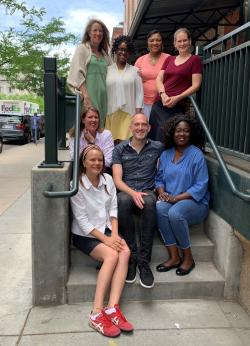 [Speaker Notes: Click the “Contact us” in this presentation, or at our website (www.countyhealthrankings.org/about-us/contact-us) to reach us.]